Summer ‘09 SAD
Same good photocathode PREP and LOAD chambers
Spin Flipper: Stage 1

 Remove unbaked girder region between valve & chopper
 Install new “normal” Wien for Physics program, with quad correction
 Thoroughly test & transfer functionality for setting pol.
 No need to move laser room.
Install “Inverted” HV chamber with capabilities for higher voltage, anticipating better transmission & photocathode lifetime
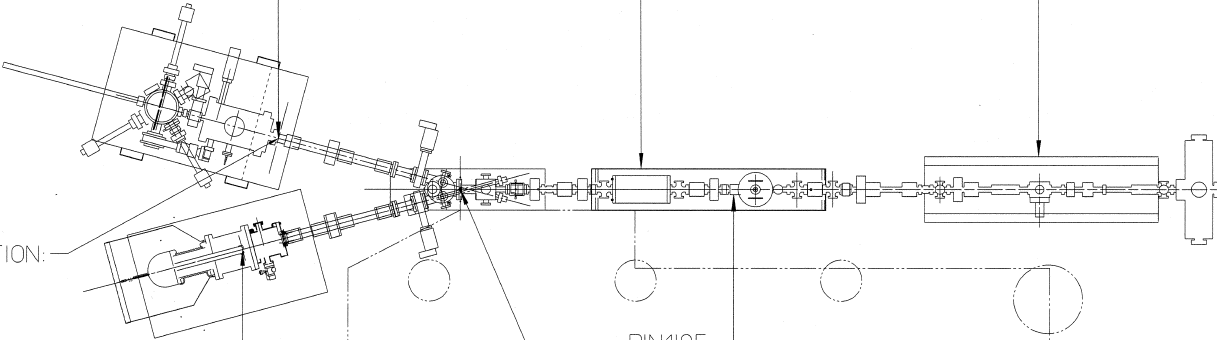 Preserve baked region, continue R&D/BS during Fall
H-Wien + Quads
Harp/MFA0I03 “match point”
Gun Status
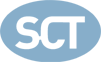 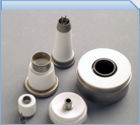 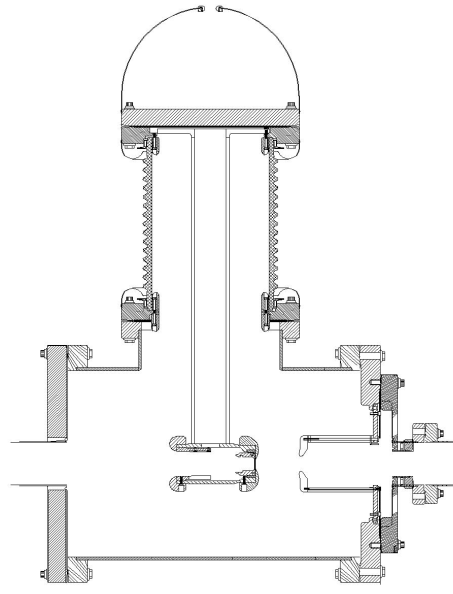 Present Ceramic
 Exposed to field emission
 Large area
 Expensive (~$50k)
Medical x-ray technology
e-
New Ceramic
 Compact
 ~$5k
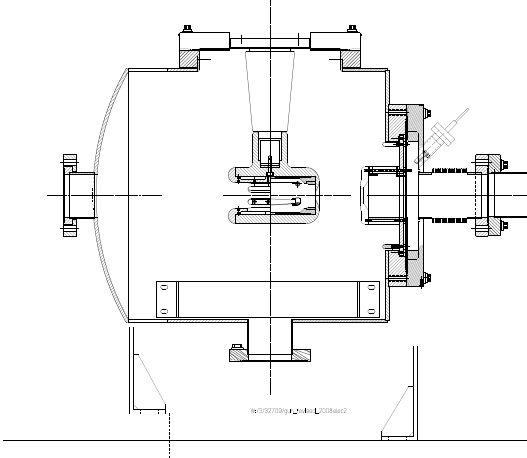 neg modules
New design
Want to move away from “conventional” insulator used on all GaAs photoguns today – expensive, months to build, prone to damage from field emission.
Mechanical Layout
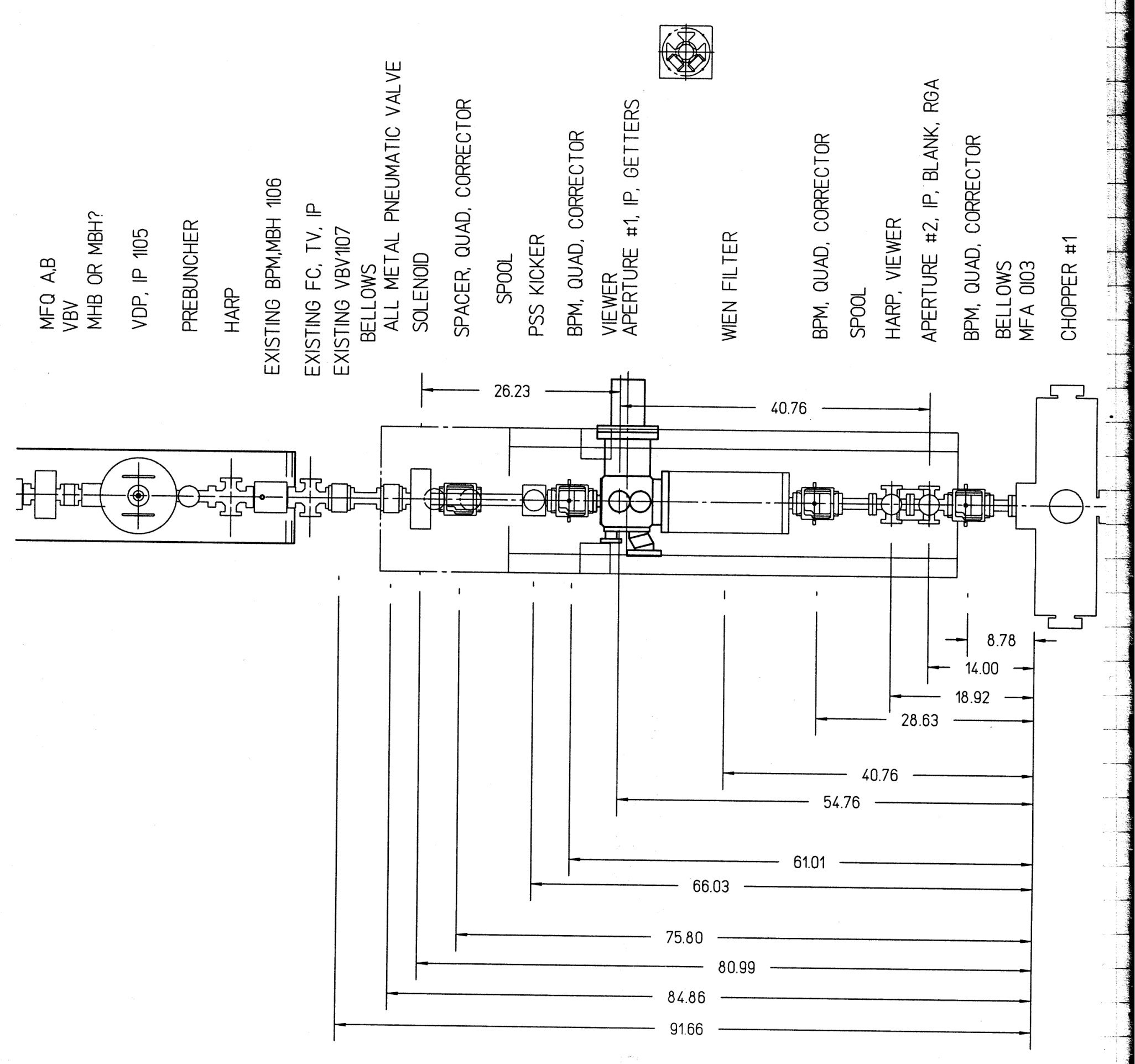 Optical Layout (Wien=0)
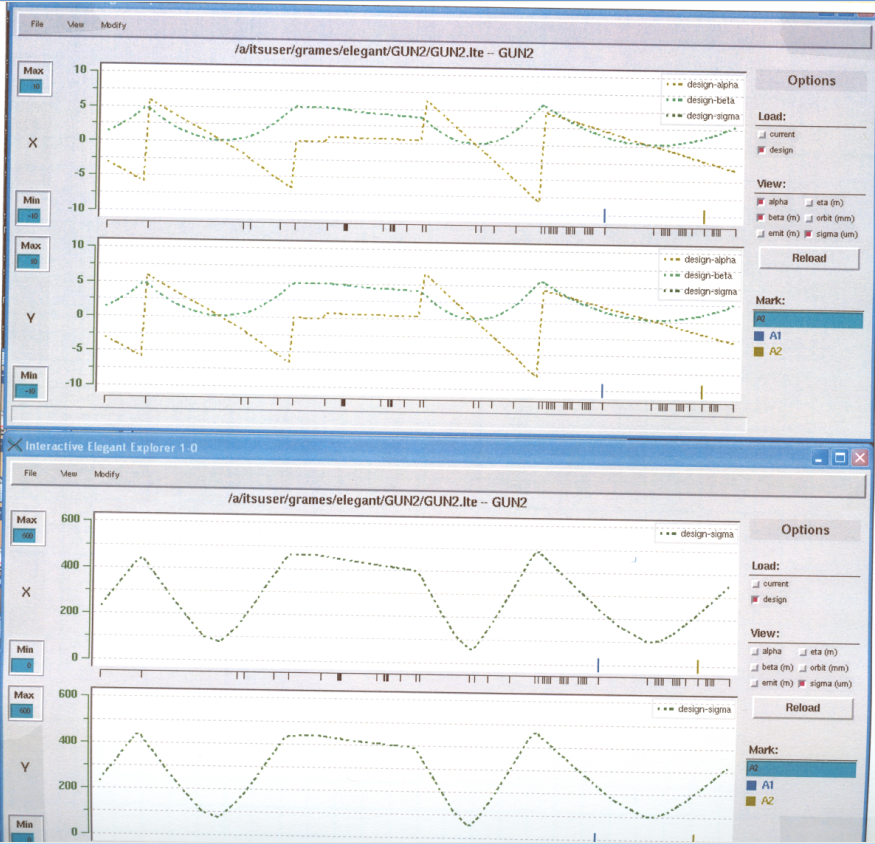 Optical Layout (Wien=90, Quads=OFF)
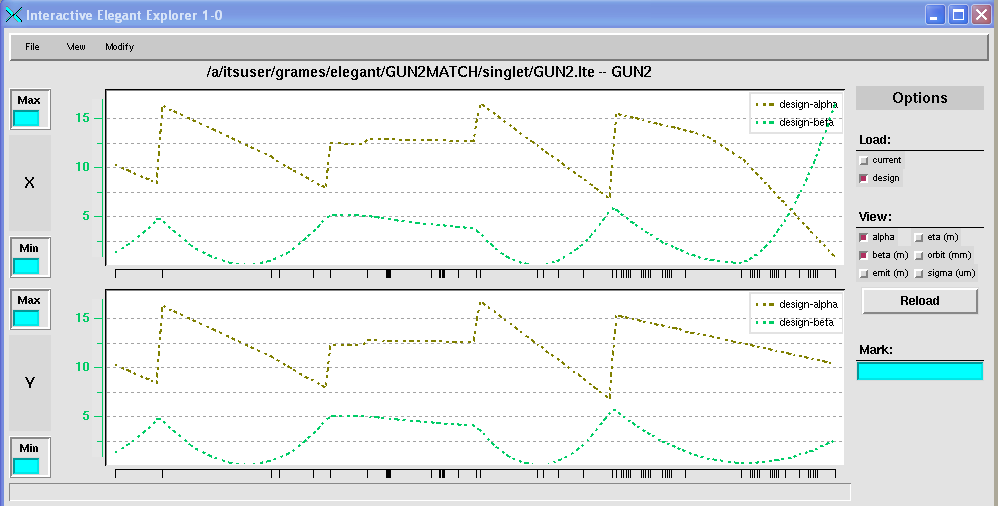 Optical Layout (Wien=90, Quads=ON)
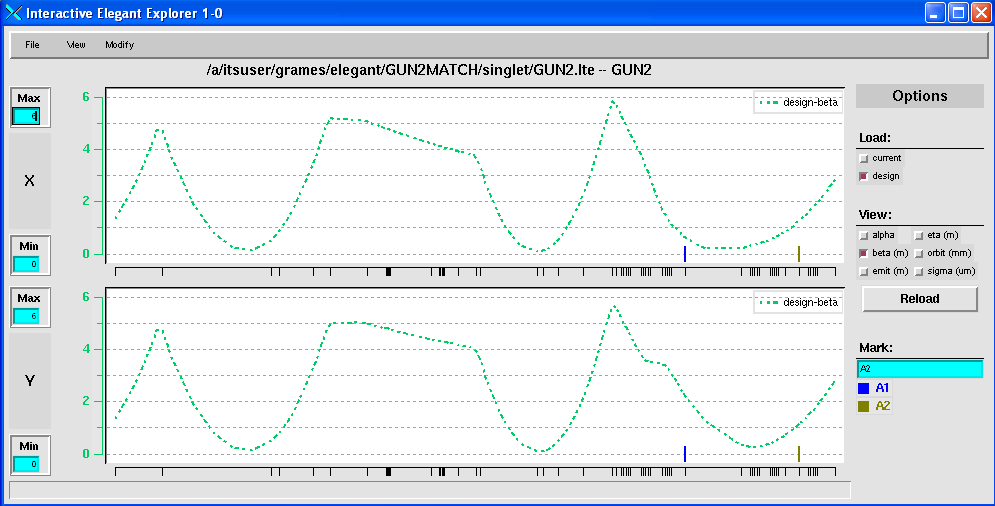 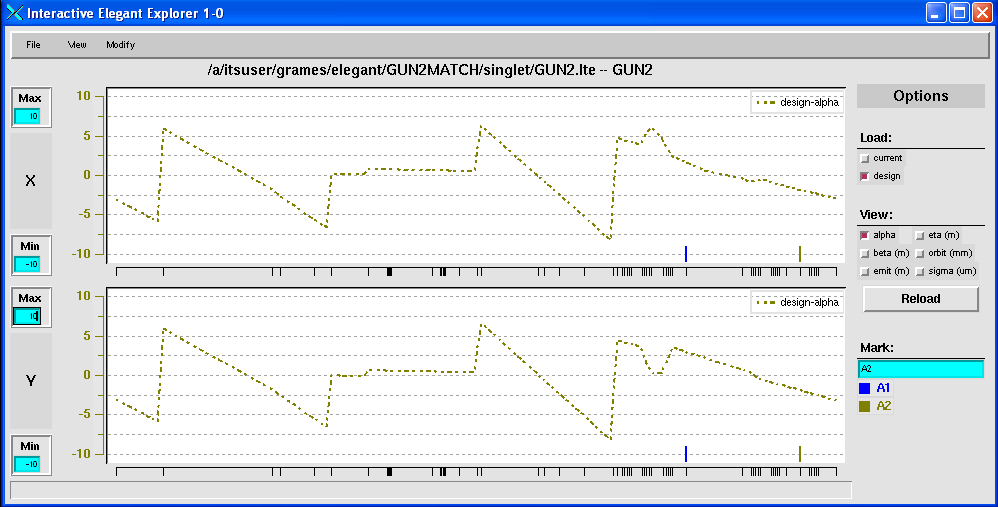 Optical Layout (Wien=90, Quads=ON)
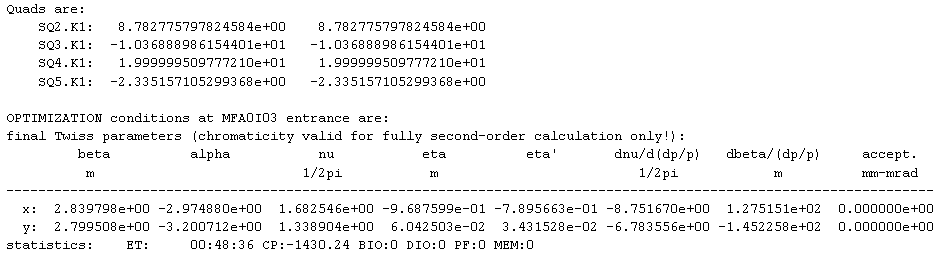 Max. B’L ~23 G
Will use QS (B’L ~ 13G/Amp)
200keV increase is 50% (OK)
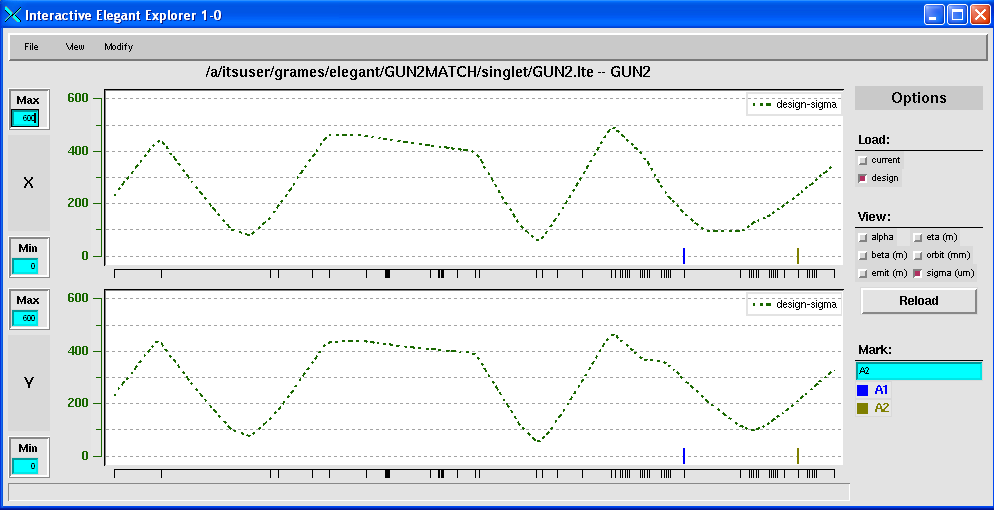